四川太极大药房连锁有限公司
后勤管理岗位竞聘
岗位：综合管理部
竞聘人：王胜军
TAIJI
健康世界   太极无限
健康世界   太极无限
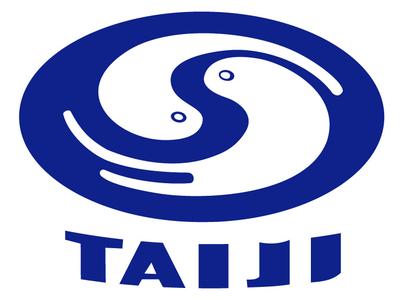 四川太极大药房
首先感谢领导给我这次机会参加竞争上岗。对我个人来讲，我想这不仅是一次竞争，更是一次对自己检验、学习和锻炼的机会。下面我就把自己竞聘综合管理部副经理的一些想法，分三个部分向各位领导和同事们汇报：
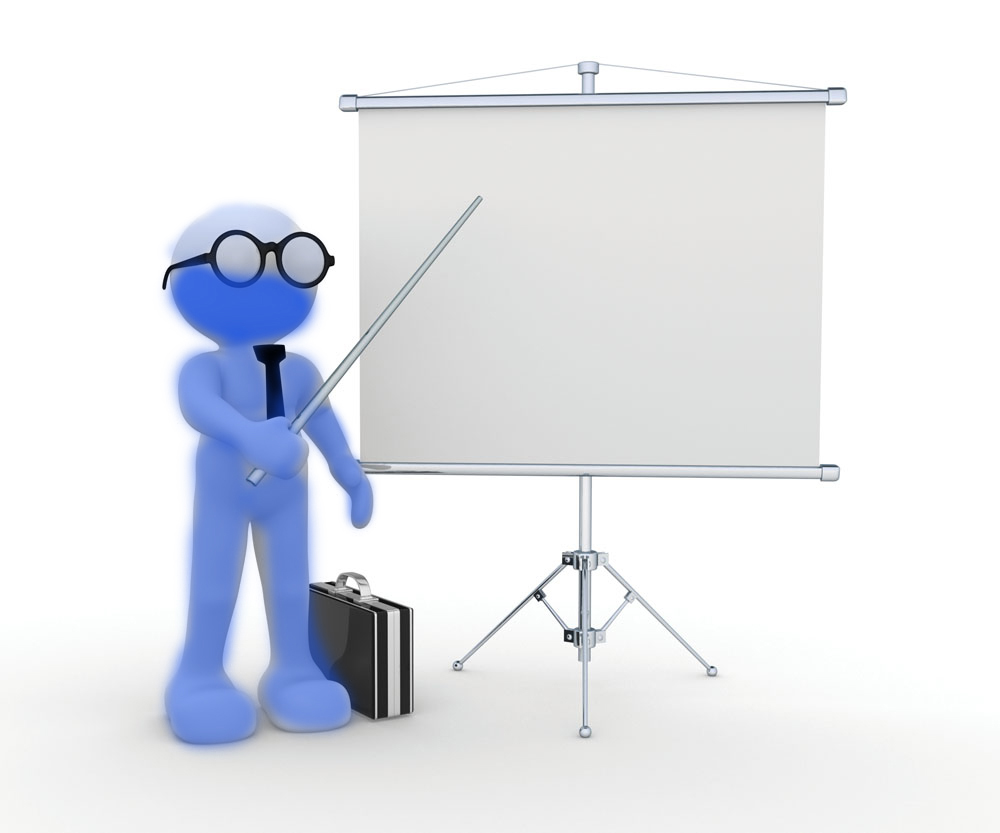 TAIJI
健康世界   太极无限
健康世界   太极无限
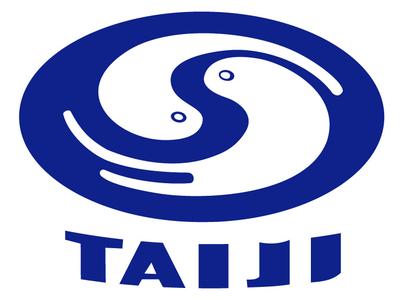 四川太极大药房
一、2016年工作总结：
单位：万元
TAIJI
健康世界   太极无限
健康世界   太极无限
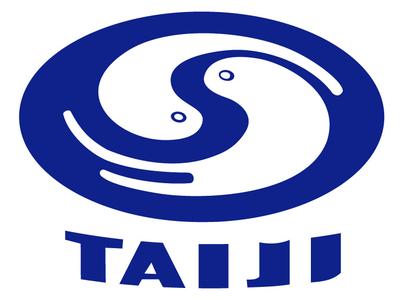 四川太极大药房
1、办公费用定额管理
1）2016年办公费（房租、通讯费、办公用品、耗材、水电、福利等费用）计划230.5万元，实际使用217.4万元（含装修升级门店），同比15年节约费用46.4万元。
 2）2016年装修升级门店30家，为了配套物资也随新门店升级而更新。原物资配置项目166项，现增加至263项，比之前增加97项。采购物资金额47万元。
TAIJI
健康世界   太极无限
健康世界   太极无限
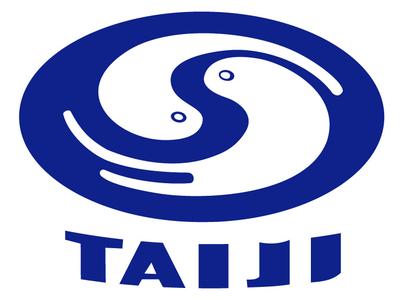 四川太极大药房
2、配送保障助力销售
1）仓库为确保门店的正常经营，全年转运门店退换货0.98万件；全年开展促销活动1538场次，分发活动物料、赠品等物资5.9万件；分配办公物资、福利物资5.07万件。累计分配、转运物资约12万件。
2）车队顺利安全完成了全年6.5万件门店货品的运输工作，配送量较2015年增长22.86%，及时保障门店货品销售；同时为公司节约三方物流配送费用约60万元，车辆运行费用同比15年节约2.5万元。全年安全行车，无交通事故发生。
TAIJI
健康世界   太极无限
健康世界   太极无限
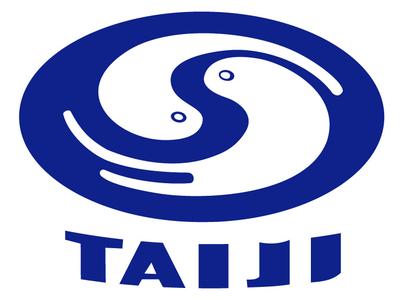 四川太极大药房
3、各项检查顺利完成
为顺利完成集团的“双增长检查”、“商业基础管理检查”等迎检工作，完善补充各项工作资料，事前办公室组织自查，确保任务圆满完成。
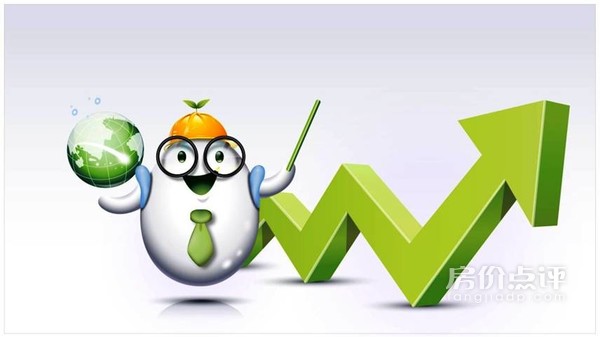 TAIJI
健康世界   太极无限
健康世界   太极无限
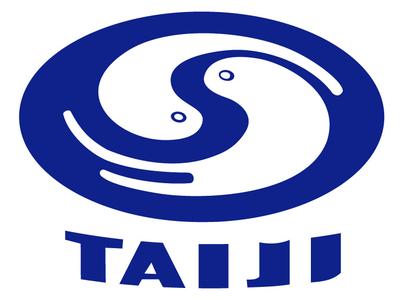 四川太极大药房
二、2017年工作计划：
单位：万元
TAIJI
健康世界   太极无限
健康世界   太极无限
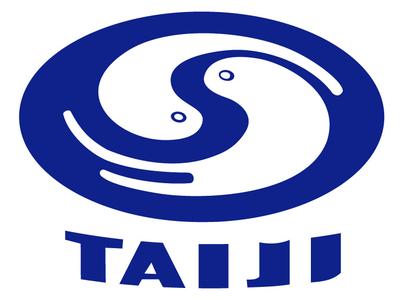 四川太极大药房
1、办公费用定额管理
在2016年的基础上，还需将办公用品、耗材等物资优胜劣汰，坚持线上、线下多家比较，严把质量关，最大程度降低办公成本。在17年预计新装42家、新开10家店的基础上，预计费用248万元。
2、门店物资计划升级换代
现有的物资计划已经使用4年，不能满足门店所需，根据新装升级门店的配套需要，更新建立物资计划，满足门店物资需求。      不断更新寻找更适合门店装修风格，且性价比高的物资，预计全年采购物资70万元（新装42家、新开10家门店）。
TAIJI
健康世界   太极无限
健康世界   太极无限
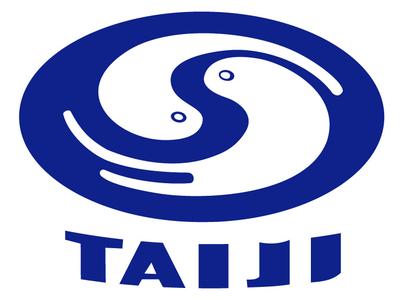 四川太极大药房
3、办公现场管理
为发挥办公室的监督职能提高执行力，具体措施有三点：
1）加强门店现场管理
为了“立志、立誓打造为国内一流药房”，并提高后勤人员的管理能力，充分利用全体后勤人员做兼职督导和帮扶人员到门店帮扶，对该店的各项经营工作、现场执行力进行监管，同时也加强管理人员对一线门店的巡查和帮助门店解决问题。为尽早实现基础管理工作上台阶。
TAIJI
健康世界   太极无限
健康世界   太极无限
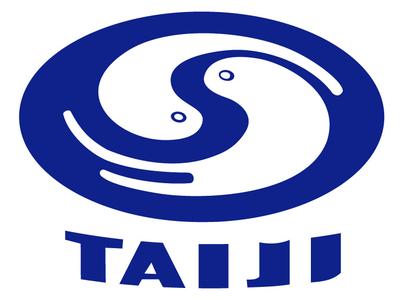 四川太极大药房
2）后勤办公现场的管理
根据今年后勤办公现场设立“文明部门巡检小组”以来，办公现场大有改善，但还存在一些不规范现象，需强化巡检小组的工作，更有利于增强员工自律性和团队的协作意识。
3）加强企业文化建设，提升团队凝聚力
为增强凝聚团队协作能力，使员工呈现出积极向上的正能量。全年组织开展两场大型活动，组织后勤员工开展羽毛球、跳绳等体育活动。
TAIJI
健康世界   太极无限
健康世界   太极无限
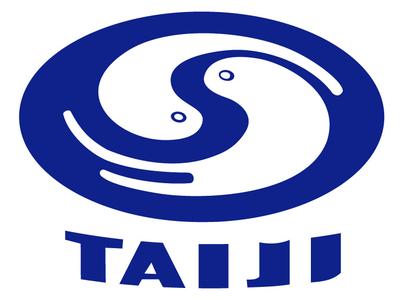 四川太极大药房
4、仓库物资发放、周转管理
2017年新装门店42家，新开门店10家，预计新增物资1.5万件，为保障仓库物资的发放、周转，克服一人工作，困难多的特点，合理利用现有资源，保障物资的分配转运。
5、车辆费用管理
为了合理利用资源，每天车辆外出情况公示在白板上和后勤群里的方式，以便各部门集中外出办事，既利用资源，又节约时间。
车辆费用严格按照集团公司规定执行，严格在定点地方维修保养。
TAIJI
健康世界   太极无限
健康世界   太极无限
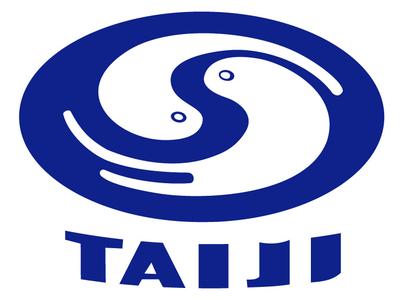 四川太极大药房
三、拥抱改变，做最好的自己
美国作家埃默森说：“有史以来，没有任何一项伟大的事业不是因为热忱而成功的”。
在工作中的我充满热情、全心全意、尽己所能的付出，让自己发挥到最好状态。
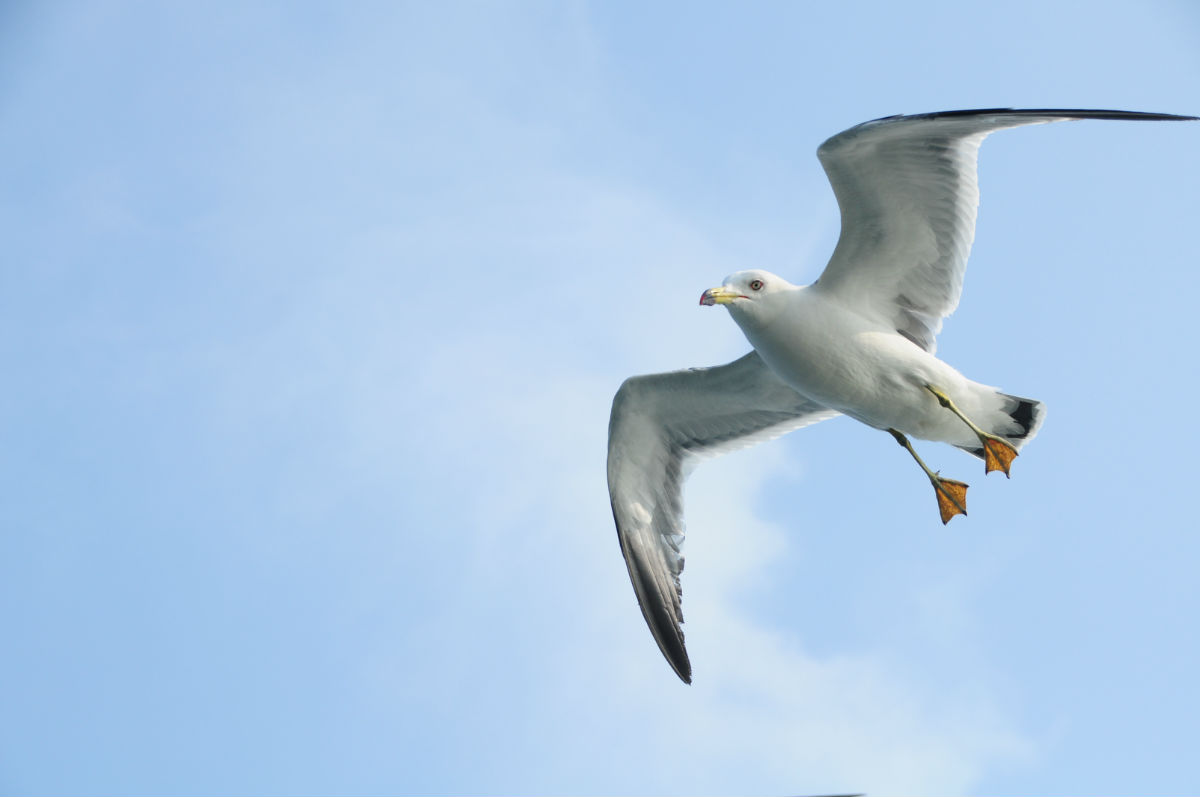 TAIJI
健康世界   太极无限
健康世界   太极无限
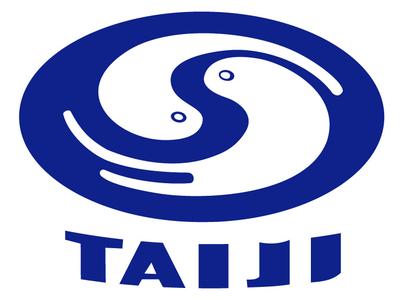 四川太极大药房
2016年还存在一些不足之处，事务繁忙，过于急躁。2017年我愿意用积极主动的心来面对未来的挑战；用宽阔的胸怀接纳不同的声音；用自信为自己打一剂强心针，把不可能变成可能；用学习的心态，充实自己提高自身能力素养；根据工作实际制定目标并有效执行；把激情和热情投入到工作中，尽心尽力、谨守职责，发挥本身的专业与能力，在本职岗位上做最好的自己。

       我不去想明天的路是否平坦还是坎坷，唯有脚踏实地去迎接每一次挑战，用年轻的心态，立于不败之地。
TAIJI
健康世界   太极无限
健康世界   太极无限
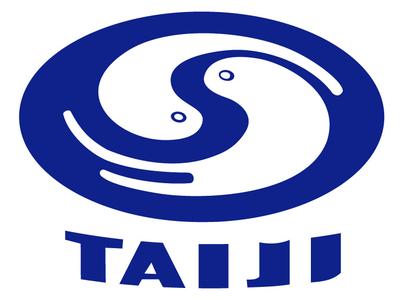 四川太极大药房
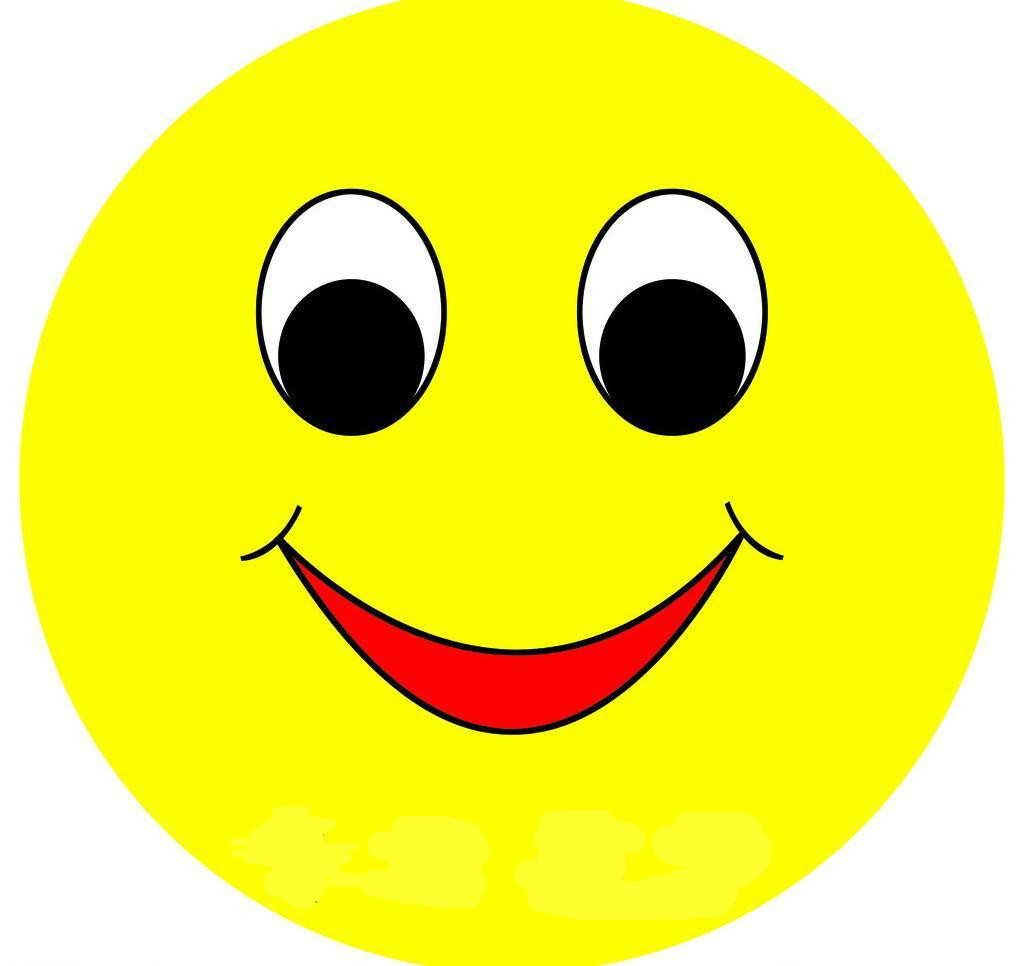 谢 谢 
   大 家！
TAIJI
健康世界   太极无限
健康世界   太极无限